Химия
7
класс
Тема: Химические свойства кислорода. Биологическое значение кислорода.
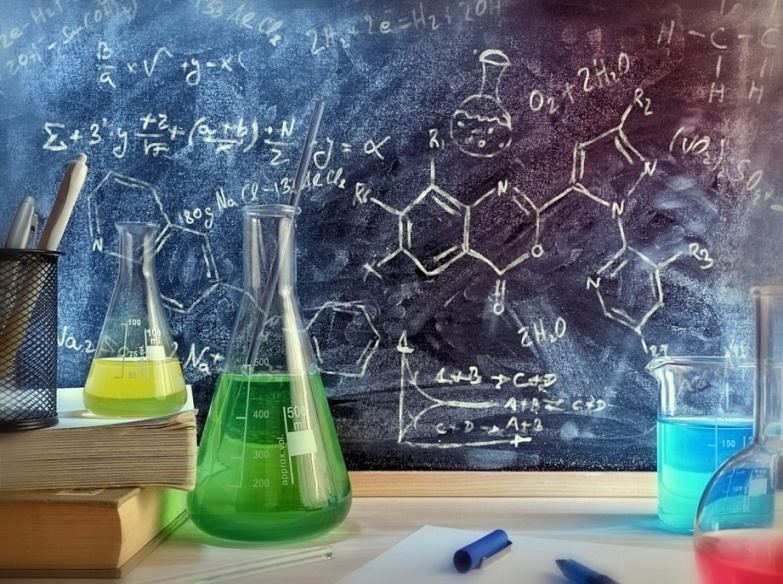 ХИМИЧЕСКИЕ СВОЙСТВА КИСЛОРОДА
1. В лаборатории кислород получают:       а) р.соединения       б) р.разложения       в) р.замещения       г) р.обмена2. В промышленности кислород получают:       а) разложением воды       б) разложением КМnO4          в) из воздуха
[Speaker Notes: Пытались взаимосвязьвеществ]
ХИМИЧЕСКИЕ СВОЙСТВА КИСЛОРОДА
3. Валентность кислорода в соединениях:         а) II              в)  III         б) I               г)  V4. Формула простого вещества кислорода:           а) О            в)  Н2           б) О2           г)  О3
5. Относительная молекулярная масса кислорода:          а) 8                в) 32          б) 16              г) 23
[Speaker Notes: Пытались взаимосвязьвеществ]
ХИМИЧЕСКИЕ СВОЙСТВА КИСЛОРОДА
1. В лаборатории кислород получают:       а) р.соединения       б) р.разложения       в) р.замещения       г) р.обмена2. В промышленности кислород получают:       а) разложением воды       б) разложением КМnO4          в) из воздуха
[Speaker Notes: Пытались взаимосвязьвеществ]
ХИМИЧЕСКИЕ СВОЙСТВА КИСЛОРОДА
3. Валентность кислорода в соединениях:         а) II              в)  III         б) I               г)  V4. Формула простого вещества кислорода:           а) О            в)  Н2           б) О2           г)  О3
5. Относительная молекулярная масса кислорода:          а) 8                в) 32          б) 16              г) 23
[Speaker Notes: Пытались взаимосвязьвеществ]
ХИМИЧЕСКИЕ СВОЙСТВА КИСЛОРОДА
Сильный окислитель, взаимодействует, практически, со всеми элементами, образуя оксиды. Как правило, реакция окисления протекает с выделением тепла и ускоряется при повышении температуры. Пример реакций, протекающих при комнатной температуре: 
4K + O2 → 2K2O
2Sr + O2 → 2SrO
        Окисляет соединения, которые содержат элементы с не максимальной степенью окисления: 

2NO + O2 → 2NO2
[Speaker Notes: Пытались взаимосвязьвеществ]
ХИМИЧЕСКИЕ СВОЙСТВА КИСЛОРОДА
3. Окисляет большинство органических соединений: 

CH3CH2OH + 3O2 → 2CO2 + 3H2O


4. Окисляет многие неорганические соединения:
CH4 + 2O2  CO2 + 2H2O
4FeS2 + 11O2  2Fe2O3 + 8SO2
2H2S + 3O2  2SO2 + 2H2O
[Speaker Notes: Пытались взаимосвязьвеществ]
ХИМИЧЕСКИЕ СВОЙСТВА КИСЛОРОДА
5. Кислород не окисляет Au и Pt, галогены и инертные газы. 

6. С остальными неметаллами взаимодействует, образуя оксиды:
S+O2 →SO2
C+O2 →CO2
[Speaker Notes: Пытались взаимосвязьвеществ]
ХИМИЧЕСКИЕ СВОЙСТВА КИСЛОРОДА
7. Активно взаимодействует со щелочными и щелочно-земельными металлами с образованием оксидов и пероксидов:
2Na+O2→Na2O2

8. С остальными металлами реагирует при нагревании, выделяя большое количество теплоты и света:

2Mg+O2 →2MgO
[Speaker Notes: Пытались взаимосвязьвеществ]
ХИМИЧЕСКИЕ СВОЙСТВА КИСЛОРОДА
Порошок красного цвета
P2O5 – оксид фосфора (V)
P + O2 = P2O5
Белый дым
1. Фосфор, Р
Бесцветный газ с резким запахом, ядовит.
SO2 - Оксид серы (IV)
Порошок желтого цвета
S+ O2 = SO2
2. Сера, S
Твердое, темно-серого цвета
3. Уголь, С
CO2 - Оксид углерода (IV)
C+ O2 = CO2
Бесцветный газ, не ядовит
[Speaker Notes: Пытались взаимосвязьвеществ]
БИОЛОГИЧЕСКАЯ РОЛЬ КИСЛОРОДА
Кислород в атмосфере Земли начал накапливаться в результате деятельности первичных фотосинтезирующих организмов, появившихся, вероятно, около 2,8 млрд. лет назад. Наличие в атмосфере кислорода в значительной степени определило характер биологической эволюции.
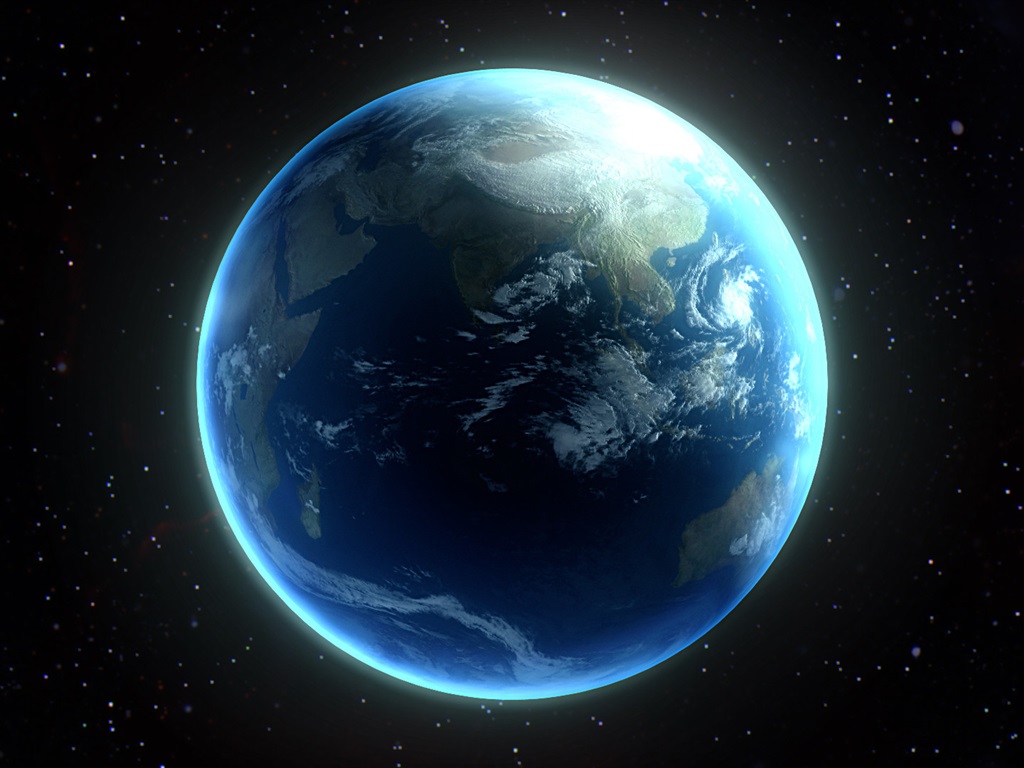 [Speaker Notes: Пытались взаимосвязьвеществ]
БИОЛОГИЧЕСКАЯ РОЛЬ КИСЛОРОДА
Аэробный (с участием О2) обмен веществ возник позже анаэробного (без участия О2), но именно реакции биологического окисления, более эффективные, чем древние энергетические процессы брожения и гликолиза, снабжают живые организмы большей частью необходимой им энергии. Исключение составляют облигатные анаэробы, например, некоторые паразиты, для которых кислород является ядом.
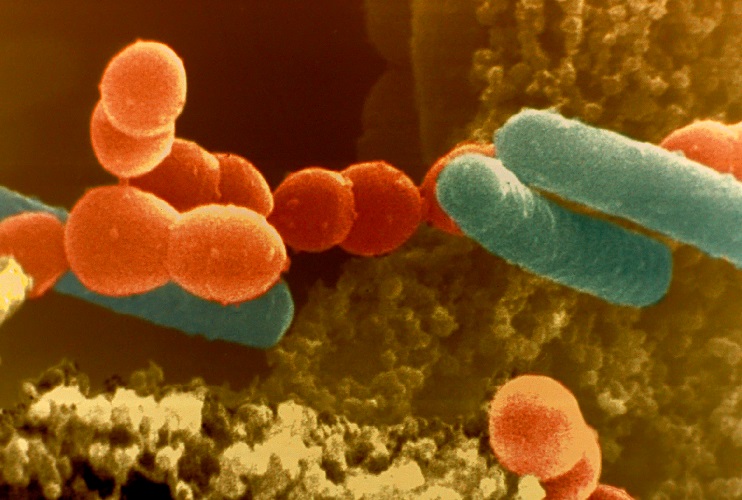 [Speaker Notes: Пытались взаимосвязьвеществ]
БИОЛОГИЧЕСКАЯ РОЛЬ КИСЛОРОДА
Кислород -- основной биогенный элемент, входящий в состав молекул всех важнейших веществ, обеспечивающих структуру и функции клеток -- белков, нуклеиновых кислот, углеводов, липидов, а также множества низкомолекулярных соединений.
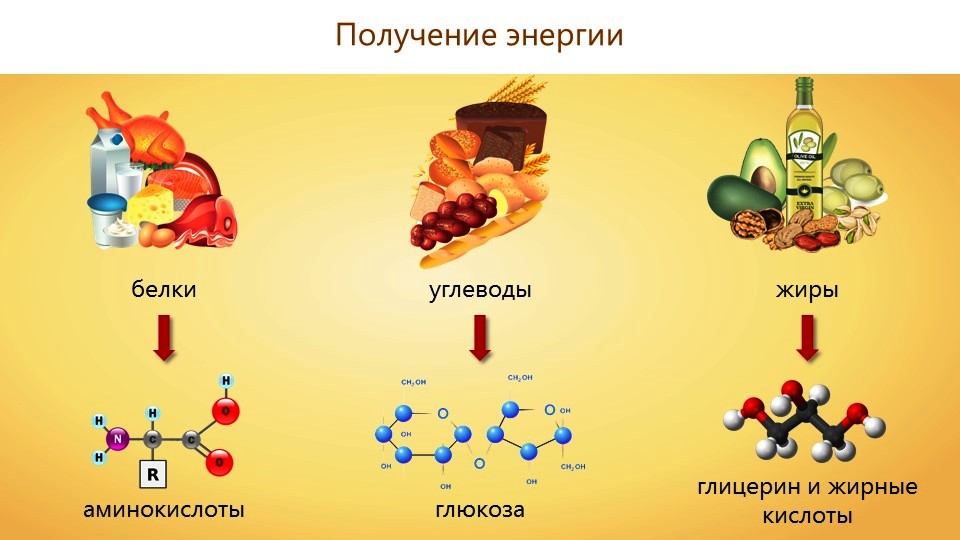 [Speaker Notes: Пытались взаимосвязьвеществ]
БИОЛОГИЧЕСКАЯ РОЛЬ КИСЛОРОДА
В каждом растении или животном кислорода гораздо больше, чем любого другого элемента (в среднем около 70%). Мышечная ткань человека содержит 16% кислорода, костная ткань – 28,5%; всего в организме среднего человека (масса тела 70 кг) содержится 43 кг кислорода.
      В организм животных и человека кислород поступает в основном через органы дыхания (свободный кислород) и с водой (связанный кислород). Потребность организма в кислороде определяется уровнем (интенсивностью) обмена веществ, который зависит от массы и поверхности тела, возраста, пола, характера питания, внешних условий и др.
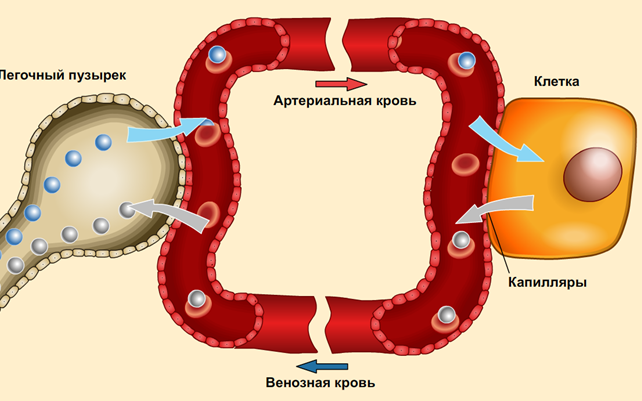 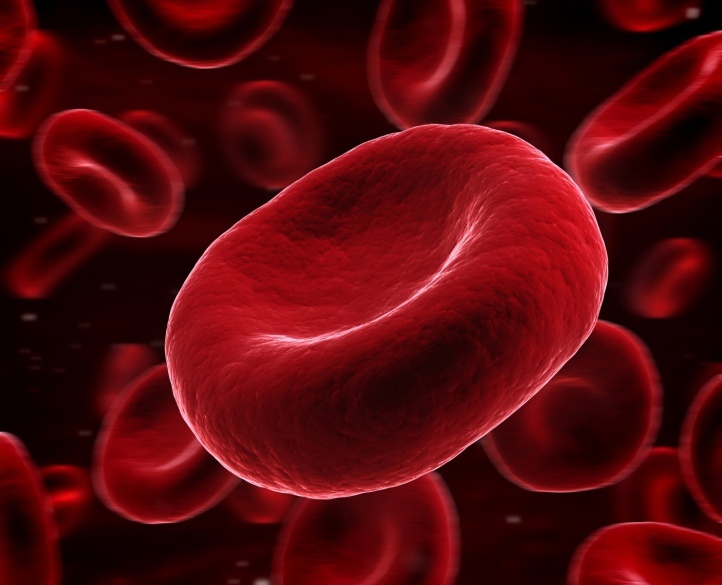 [Speaker Notes: Пытались взаимосвязьвеществ]
ПРИМЕНЕНИЕ КИСЛОРОДА
1. Для дыхания
2. В тепловой энергетике и металлургии
8. В сельском хозяйстве
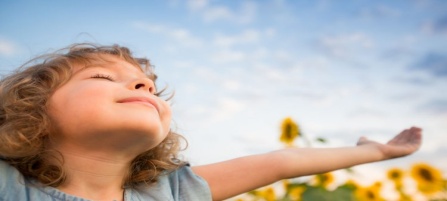 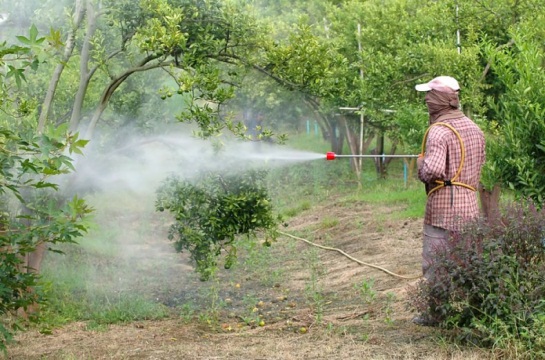 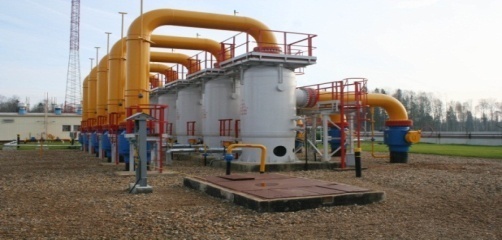 7. Баллоны для дыхания
О2
3. В нефтедобыче
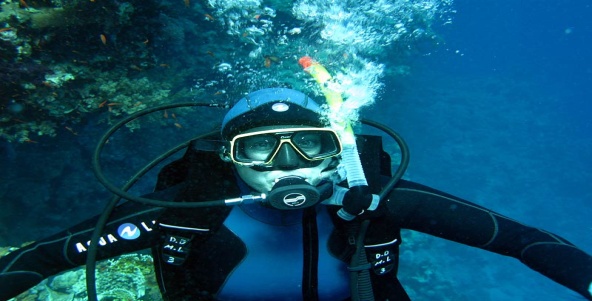 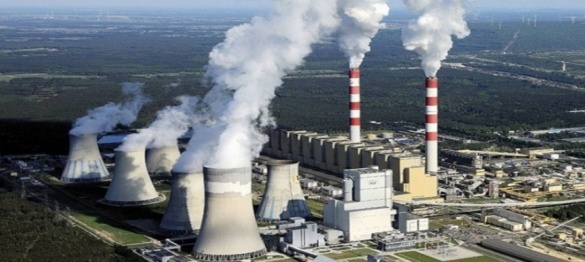 4. В медицине
6. В военной технике
5. В экологии
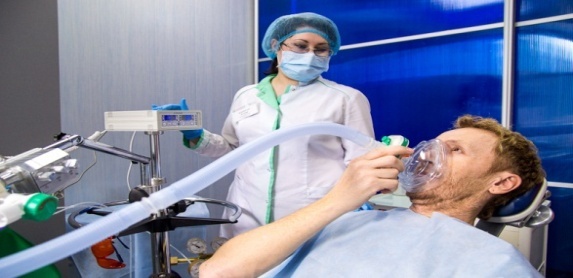 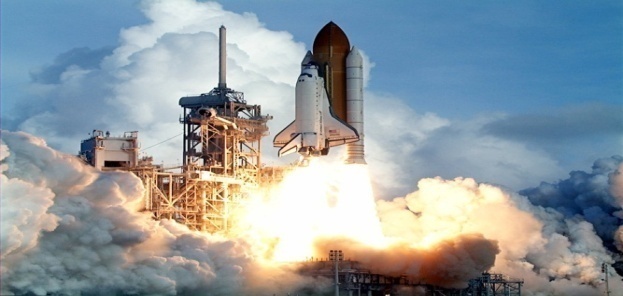 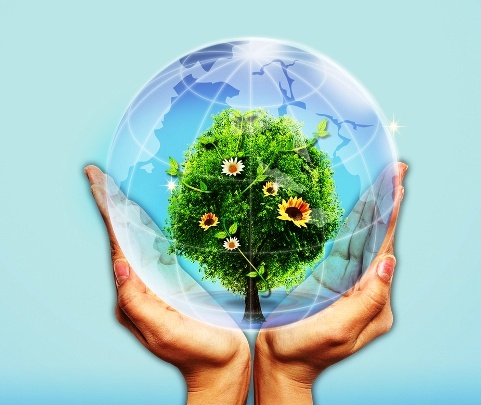 [Speaker Notes: Пытались взаимосвязьвеществ]
РЕШЕНИЕ ЗАДАЧ
Сколько граммов кислорода образуется при полном разложении 13,6 г пероксида водорода и какой объем при нормальных условиях займет эта масса кислорода?
[Speaker Notes: Пытались взаимосвязьвеществ]
РЕШЕНИЕ ЗАДАЧ
Решение: 
2H2O2 = 2H2O + O2 ↑; M (H2O2) = 1 * 2 + 16 * 2 = 34 г/моль; n (H2O2) = m (H2O2) / M (H2O2) = 13,6 / 34 = 0,4 моль; n (O2) = n (H2O2) / 2 = 0,4 / 2 = 0,2 моль; M (O2) = 16 * 2 = 32 г/моль; m (O2) = n (O2) * M (O2) = 0,2 * 32 = 6,4 г; V (O2) = n (O2) * Vm = 0,2 * 22,4 = 4,48 л.

Ответ: Масса O2 составляет 6,4 г; объем - 4,48 л.
Дано:m (H2O2) = 13,6 г
Найти:m (O2) - ?V (O2) - ?
[Speaker Notes: Пытались взаимосвязьвеществ]
Лабораторная работа №6
Тема: « Знакомство с образцами оксидов»
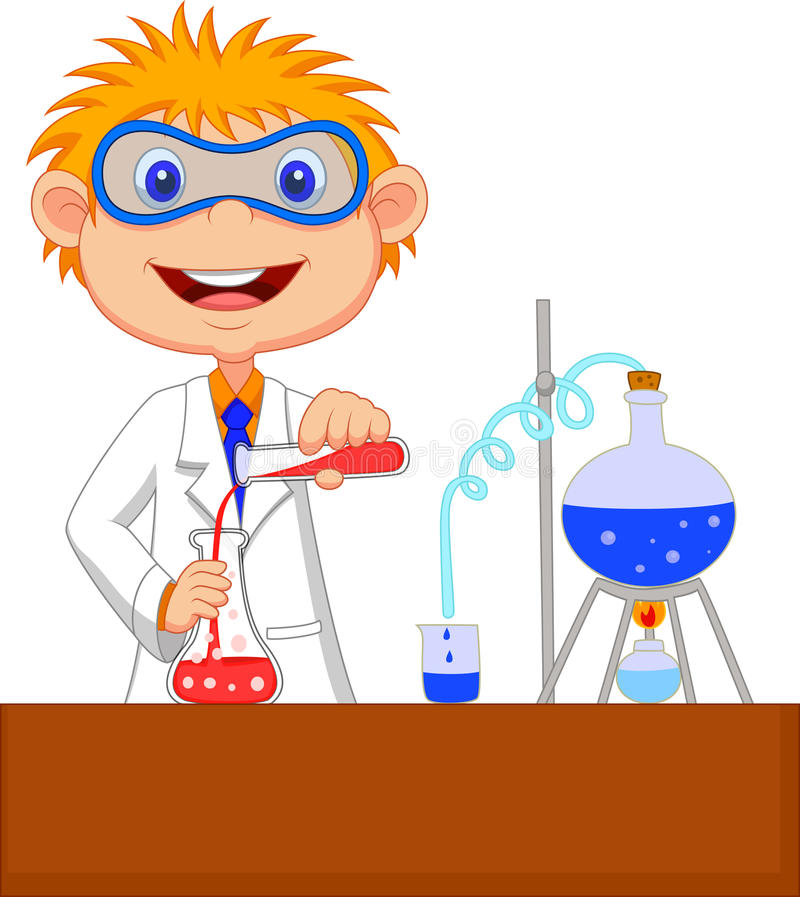 [Speaker Notes: Пытались взаимосвязьвеществ]
Лабораторная работа №6
Ход работы
1. Ознакомиться  с образцами данных вам оксидов. 
2. Обратить внимание на их агрегатное состояние. 
3. Переписать следующую таблицу в тетрадь и заполните ее.
[Speaker Notes: Пытались взаимосвязьвеществ]
Лабораторная работа №6
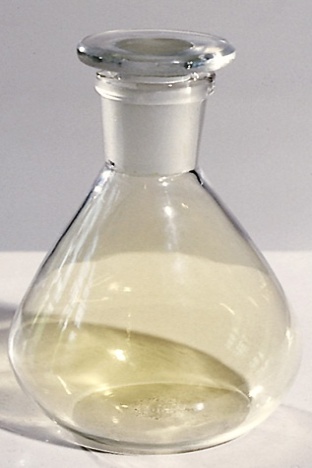 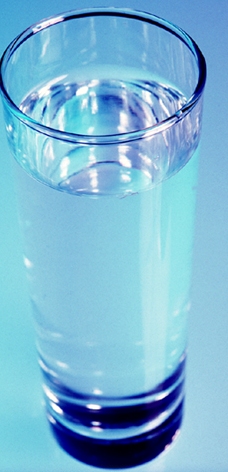 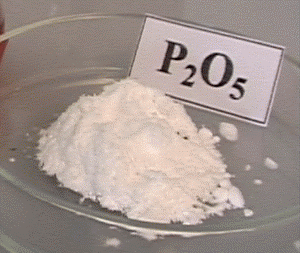 H2O
NO2
[Speaker Notes: Пытались взаимосвязьвеществ]
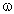 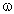 ЗАДАНИЕ ДЛЯ САМОСТОЯТЕЛЬНОЙ РАБОТЫ
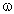 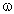 1. Прочитать §19 (стр. 59 - 60)
2. Письменно ответить на вопросы 1- 4 (стр. 60)
3. Заполнить таблицу к лабораторной работе №6
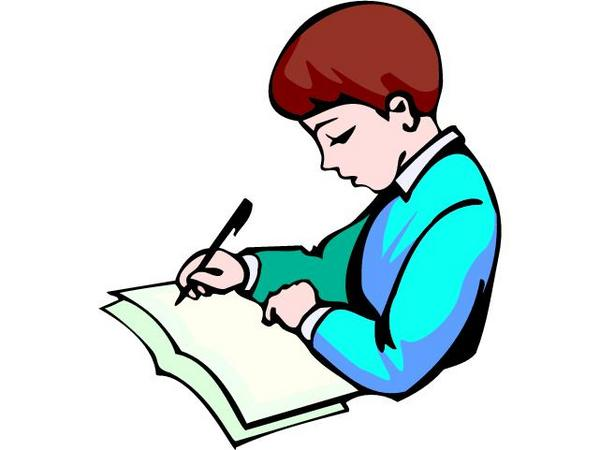